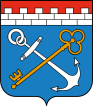 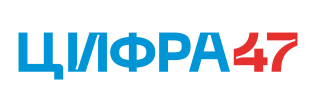 О промежуточных результатах вывода из эксплуатации старой версии регионального портала государственных 
и муниципальных услуг Ленинградской области и сервисов 
и переходе на новую версию
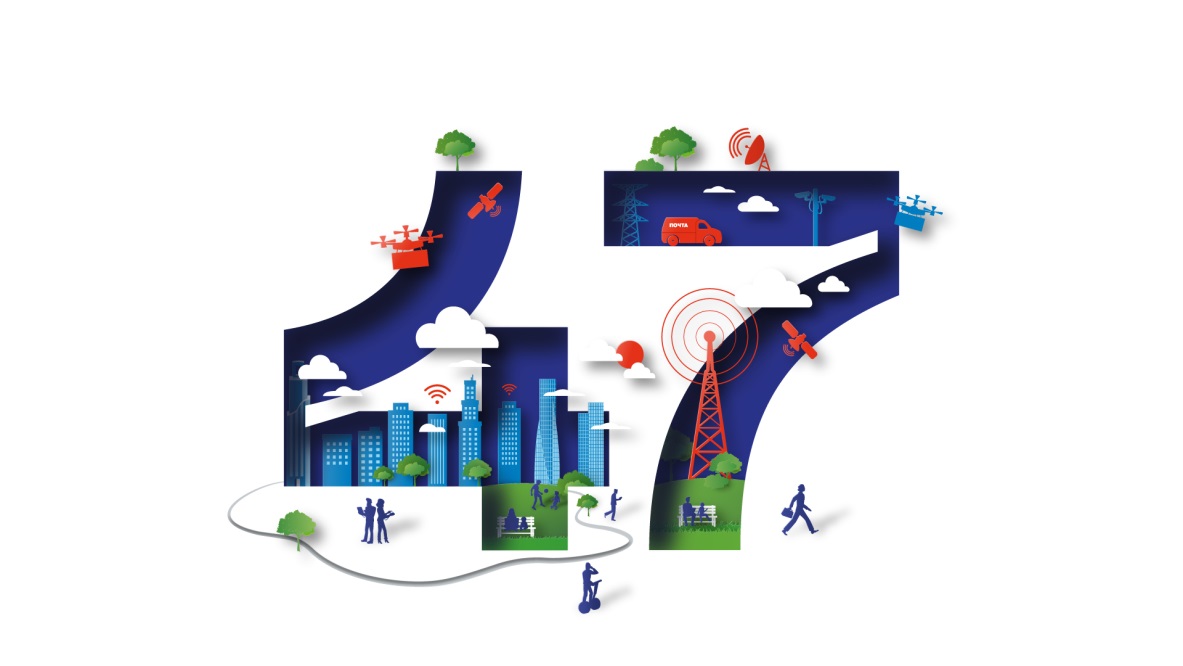 Комитет цифрового развития Ленинградской области:
Клечиков Александр Владимирович – заместитель председателя комитета
Перевод услуг со старой версии (gu.lenobl.ru) ПГУ ЛО 
на новую версию (new.gu.lenobl.ru)
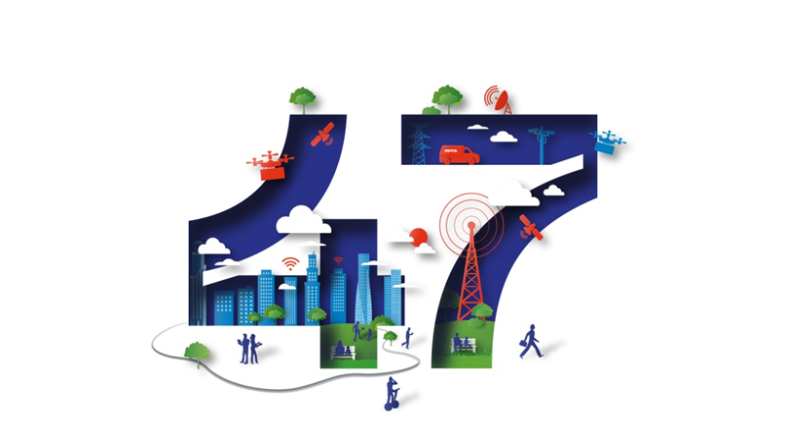 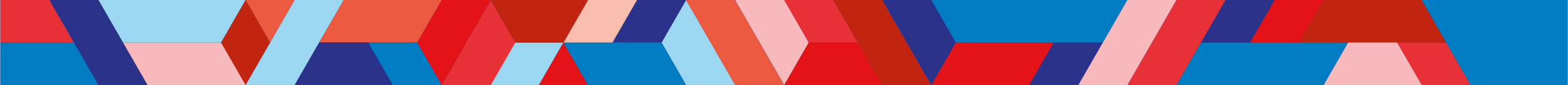 2
2
Услуги, предлагаемые к переводу комитетом по социальной защите населения Ленинградской области
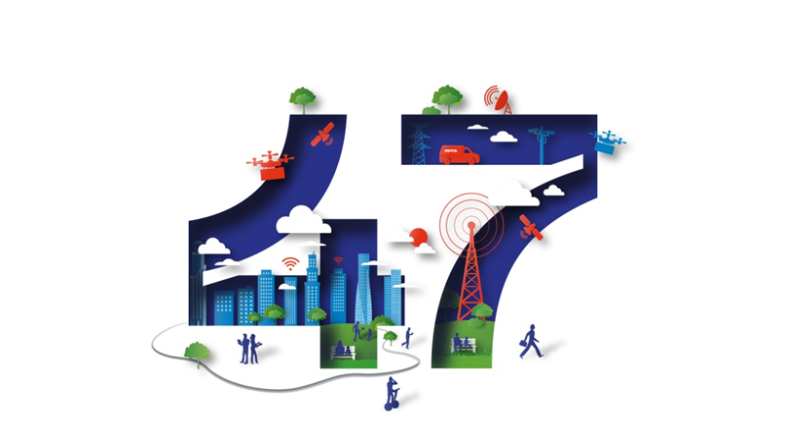 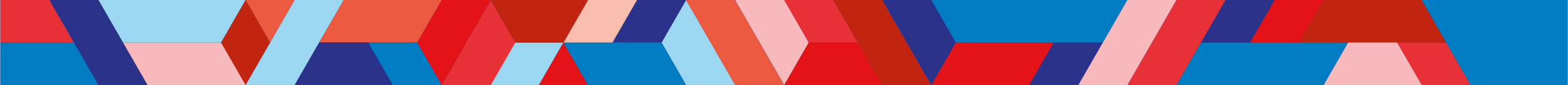 3
3
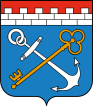 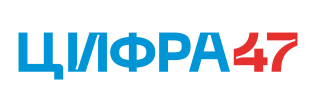 Об итогах подключения
к портальным формам на ЕПГУ
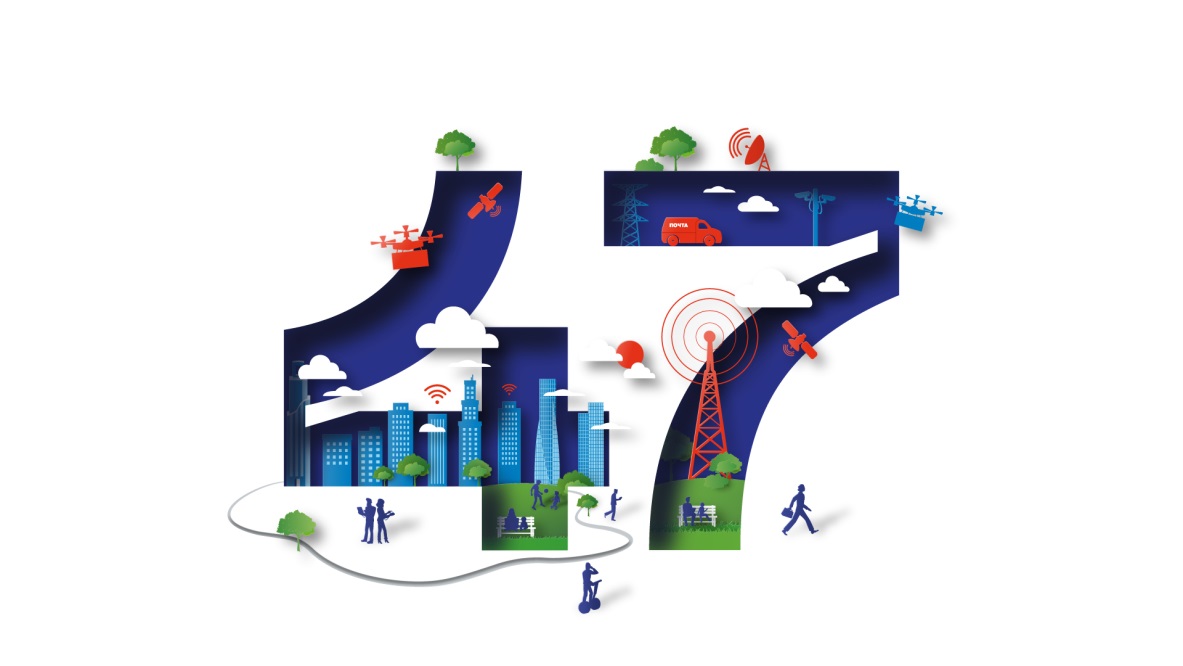 Подключены ко всем МСЗУ на ЕПГУ
Количество муниципальных районов (городской округ) Ленинградской области подключенных к МСЗУ на ЕПГУ (15):

Муниципальные районы (14):                                
Бокситогорский           Приозерский
Волховский                   Сланцевский
Всеволожский              Тихвинский  
Выборгский                  Тосненский
Гатчинский
Кингисеппский
Кировский
Лодейнопольский
Лужский
Подпорожский

Сосновоборский городской округ (1)
3
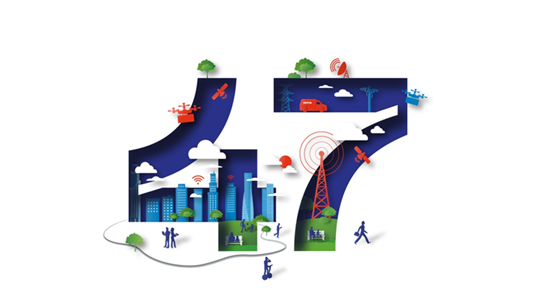 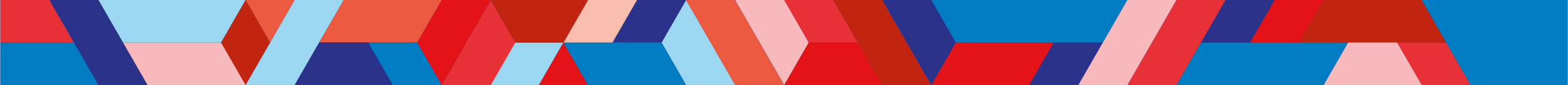 5
5
Подключены не ко всем МСЗУ на ЕПГУ
Волосовский район:
Бегуницкое сельское поселение, 
Большеврудское сельское поселение, 
Калитинское сельское поселение Рабитицкое сельское поселение Сабское сельское поселение
Киришский район: 
Будогощское городское поселение
Глажевское сельское поселение
Кусинское сельское поселение
Пчевжинское сельское поселение
Пчевское сельское поселение
Ломоносовский район: 
Большеижорское городское поселение
Аннинское городское поселение
Копорское сельское поселение
Лебяженское сельское поселение
Оржицкое сельское поселение
Низинское сельское поселение
Пениковское сельское поселение
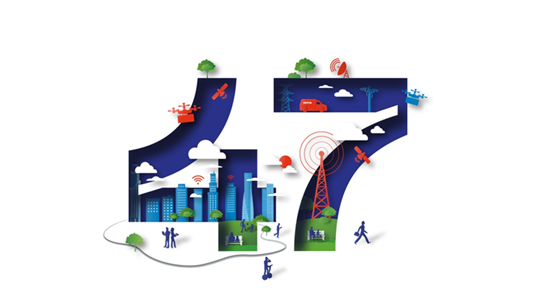 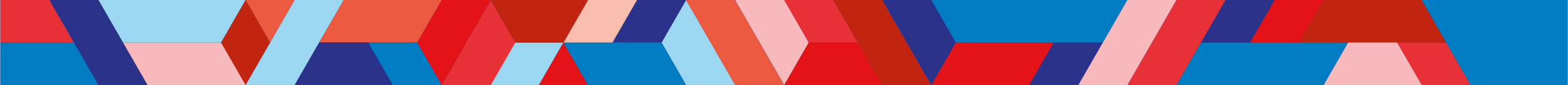 6
6
Не подключены к ТОР ПГС
Волосовский район: 
Калитинское сельское поселение
Ломоносовский район: 
Большеижорское городское поселение
Копорское сельское поселение
Лаголовское сельское поселение
Оржицкое сельское поселение
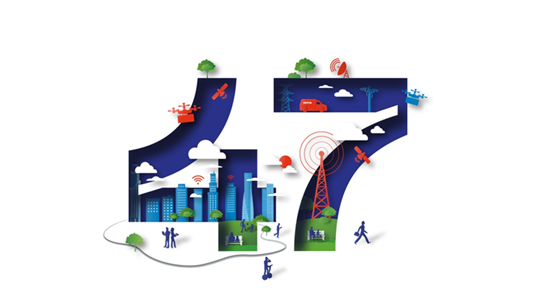 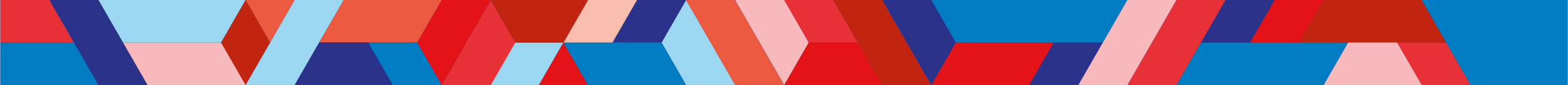 7
7
Рейтинг 47
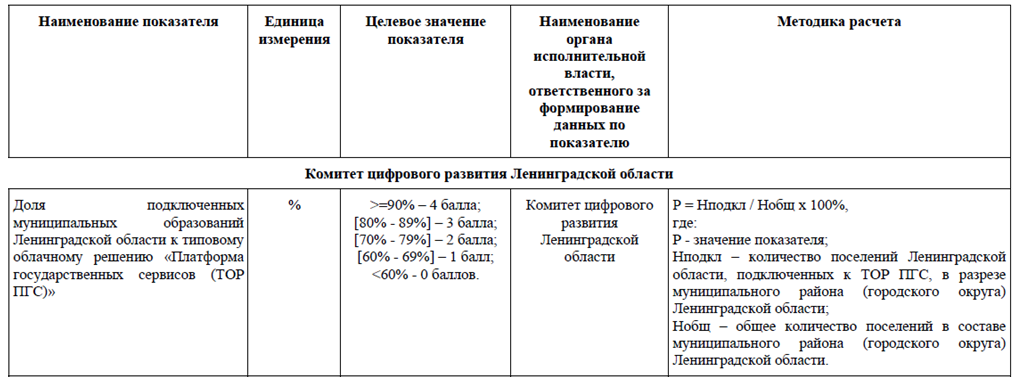 Доля подключенных муниципальных образований Ленинградской области к типовому облачному решению платформы государственных сервисов
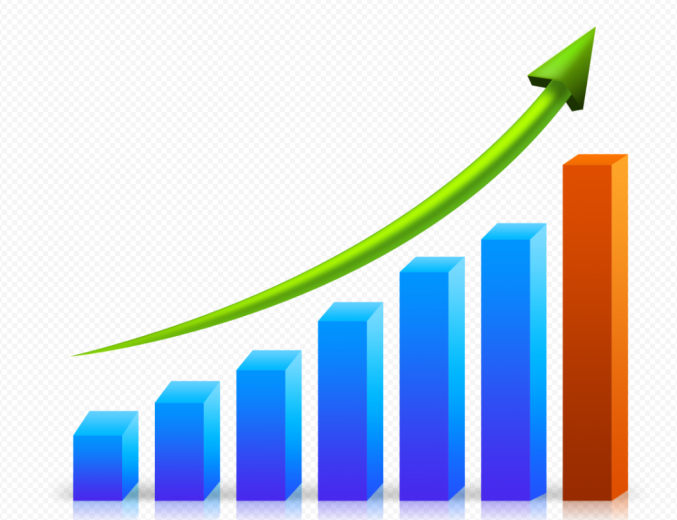 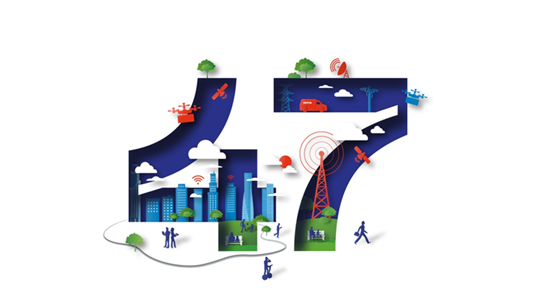 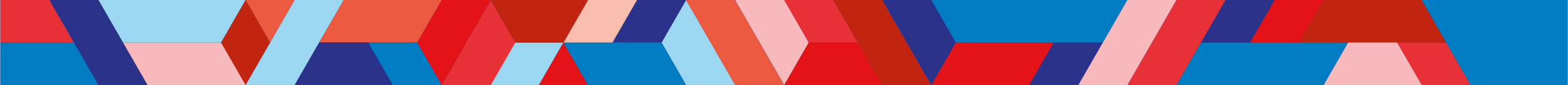 8
8
Спасибо за внимание!
Контакты: Сектор информатизации 
Комитета цифрового развития Ленинградской области
8 (812) 539-42-07
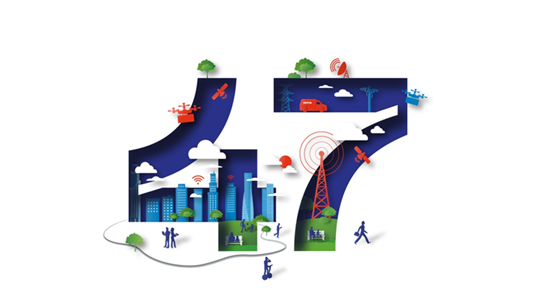 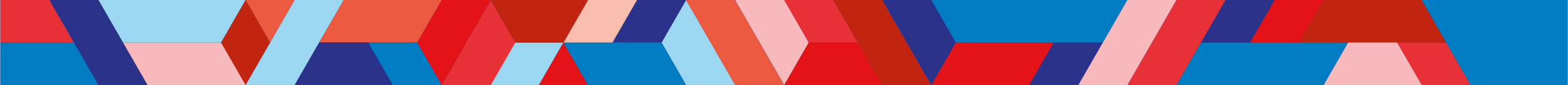 9